Tiilenpunainen ’Åkerö’ omena
Åkerö-omenan alkuperä ja viljelyhistoria
Talvilajike ’Åkerö’ polveutuu Etelä-Ruotsista Åkerön tilalta Södermanlandista 1700-luvun loppupuoliskolla kasvaneesta puusta. Emopuu eli, noin 200-vuotiaaksi, 1990-luvulle asti. Se on epävarmaa, oliko emopuu kreivi C.G. Essenin Hollannista tuoma lajike vai siemenkylvöstä syntynyt. Se sai nimen Åkerö (syn. Åkeröäpplet, Åkerön omena) 1800-luvun puolivälissä, jonka jälkeen se alkoi nopeasti levitä viljelyyn Ruotsissa ja myös Suomessa. 1930-luvulle tultaessa se oli Suomen kolmanneksi yleisin omenalajike. 
Hedelmä on lieriömäinen ja kellertävää pohjaväriä peittää tiilenpunainen lajikkeelle tunnusomainen peiteväri. Kantakuoppaan kasvaa usein nysty ja se on myös hyvä tuntomerkki. Se kypsyy korjattavaksi syys-lokakuun vaihteessa ja säilyy hyvin varastossa yli joulun. Hedelmä on rapea, mehukas ja herkullisen aromaattinen. 
Sangen talvenkestävä ’Åkerö’ kuului vuosikymmenten ajan kauppavakiolajikkeisiin Suomessa. Ammattiviljelyssä  lajikkeen myöhään satoikään tulo, jaksottaissatoisuus ja herkkyys tuppilohomeelle ovat sittemmin olleet vaikuttamassa siihen, että sen ammattiviljely on hiipunut. Sen sijaan kotipuutarhoissa se on edelleen suosittu.
’Åkerö’ on talletettu kansalliseen geenivaraomenapuiden kokoelmaan pitkäaikaissäilytykseen lajikkeen geneettisen monimuotoisuuden, erinomaisen talvenkestävyyden ja merkittävän viljelyhistorian vuoksi.
Viljelyhistoria Hämeessä
Hämeeseen Åkerö tuli viimeistään 1900-luvun alussa Tammelaan Mustialan maanviljelysopistoon koekentälle ja on hyvin mahdollista, että sitä myös myytiin Mustialasta jo tuolloin. 1900-luvun ensimmäisen puoliskon taimihinnastoissa Åkerö oli yleisimpien myynnissä olleiden lajikkeiden joukossa. Vanhoissa taimihinnastoissa on ilmoitettu myös punaisen keltaisen ja valkoisen Åkerön taimia. 
Kohdepuutarhan  ’Åkerö’
<kuvausta kohteen omenatarhan historiasta, mistä puut hankittu ja milloin, miten satoa hyödynnetään>
<Kuvia kohdepuutarhan Kaneleista (hedelmästä, puusta, kukasta, hillosta, mehusta), vanhoja mustavalkokuvia>
Kuvat: xxxx
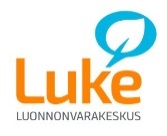 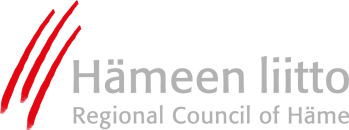 Lähteet: Ahinko, H (2016) Mustialan maanviljelysopiston ja sen lähiympäristön vanhojen omenapuiden kulttuurinen ja geneettinen monimuotoisuus.  AMK opinnäytetyö, HAMK, Forssa; Collan, O (1934)  Suomen hedelmänviljelys . Hedelmätarhojamme v. 1929 kohdanneen tuhon valossa. Valtion maatalouskoetoiminnan julkaisuja  N:o 60, Helsinki; Heikkilä, J (2018) Omenalajikkeet taimihinnastoissa vuosina 1900-1949. AMK opinnäytetyö, HAMK, Lepaa; Meurman, O (1943) Suomen hedelmäpuut ja viljellyt marjat. Ensimmäinen osa, omenat. Oy Suomen kirja, Helsinki;  Smirnoff., A (1894)  Suomen pomologiian käsikirja. Suomentanut A. Westerlund. Werner Söderström.